CHỦ ĐỀ 4a
SỬ DỤNG BẢNG TÍNH ĐIỆN TỬ NÂNG CAO
Bài 10a. SỬ DỤNG HÀM COUNTIF
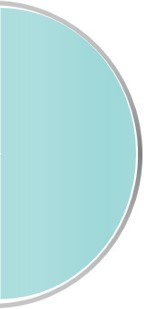 NỘI DUNG TRỌNG TÂM
Hàm COUNTIF
1
Thực hành: Sử dụng hàm COUNTIF
2
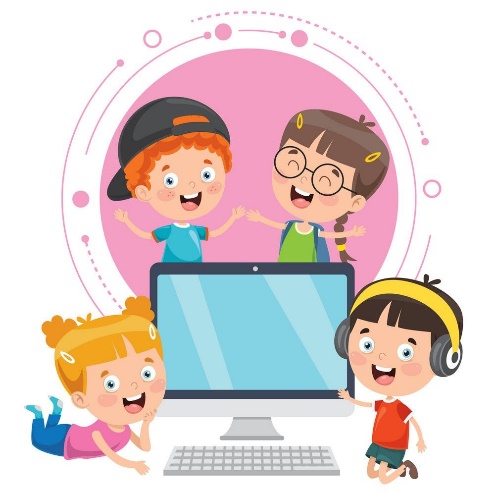 ● Mỗi khoản chi đã được chi bao nhiêu lần? 
● Mỗi khoản thu đã được thu bao nhiêu lần? 
● Tổng số tiền đã chi tiêu của từng khoản chi là bao nhiêu? 
● Tổng số tiền thu nhập của từng khoản thu là bao nhiêu? 
● Thu nhập và chi tiêu của gia đình đã cân đối chưa?
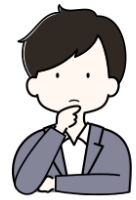 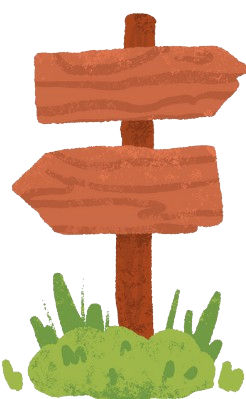 1. Hàm COUNTIF.
Các khoản chi được tổng hợp như thế nào?
Nghiên cứu và thảo luận
?
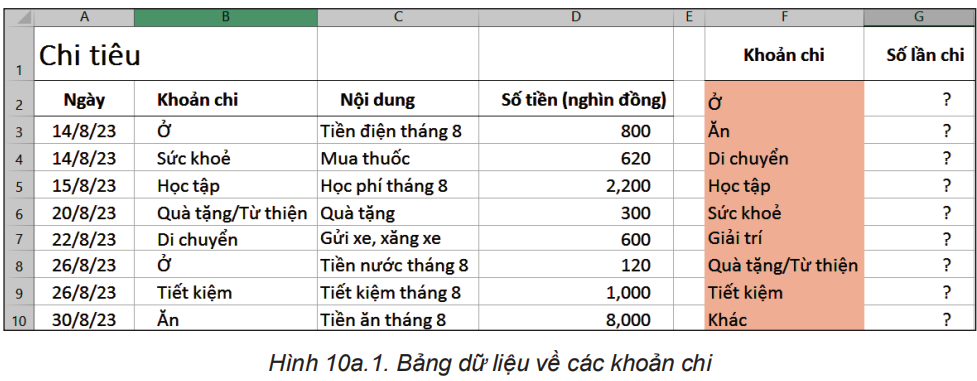 1. Hàm COUNTIF.
Nghiên cứu và thảo luận
Một số ví dụ sử dụng hàm COUNTIF
?
?
?
?
1. Hàm COUNTIF.
Nghiên cứu và thảo luận
Hàm Countif
?
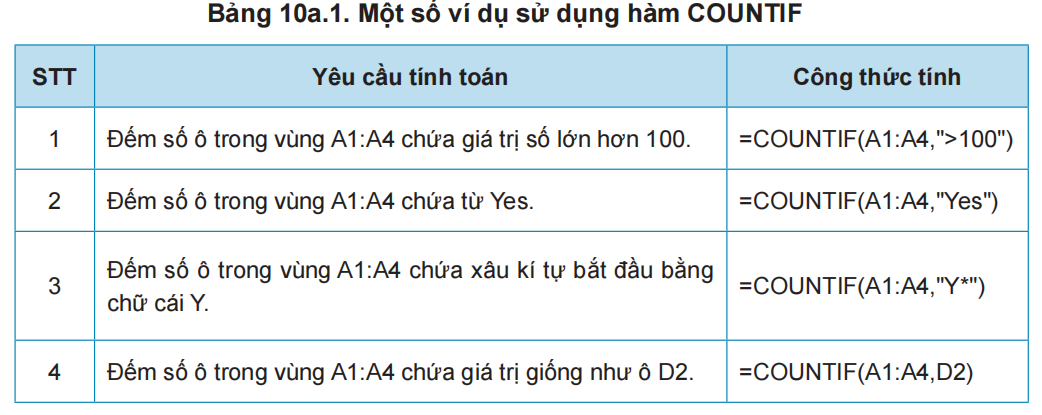 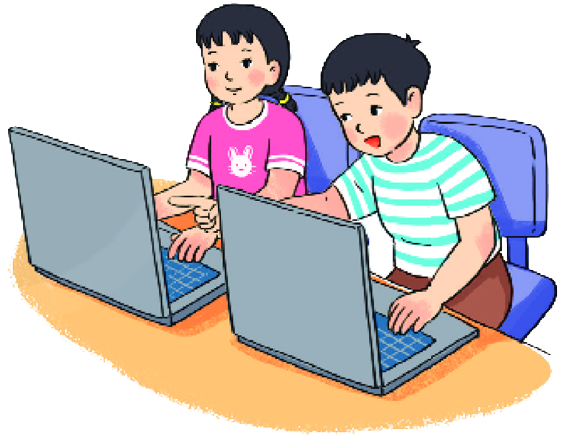 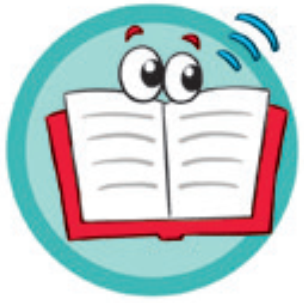 Trong Hình 10a.1, để biết mỗi khoản chi đã được chi bao nhiêu lần, em dùng hàm COUNTIF để đếm số ô tính trong vùng B3:B10 chứa mỗi khoản chi. 
Như vậy, công thức ở ô G2 là =COUNTIF($B$3:$B$10,"Ở") cho biết khoản Ở đã được chi bao nhiêu lần. Tuy nhiên, tên của khoản chi này đã được lưu ở ô F2. Vì vậy công thức tại ô G2 được sửa lại là =COUNTIF($B$3:$B$10,F2) như Hình 10a.2. Khi sao chép công thức này sang các ô còn lại từ G3 đến G10, công thức sẽ trả lại kết quả là số lần chi của các khoản chi còn lại.
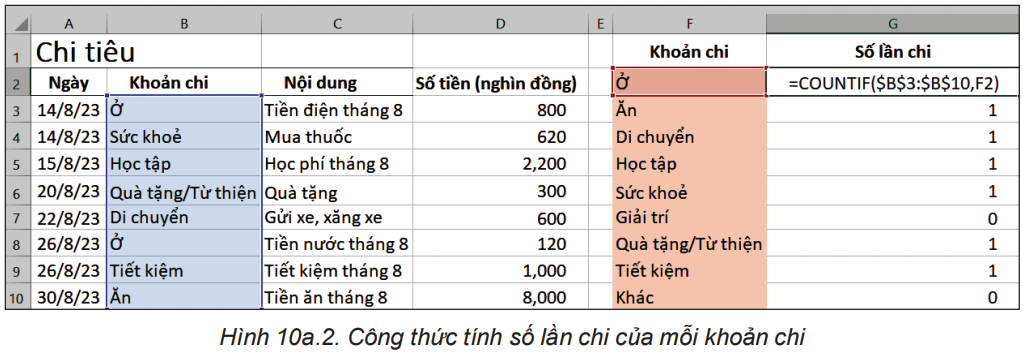 1. Hàm COUNTIF.
Bài tập củng cố
Nghiên cứu và thảo luận
?
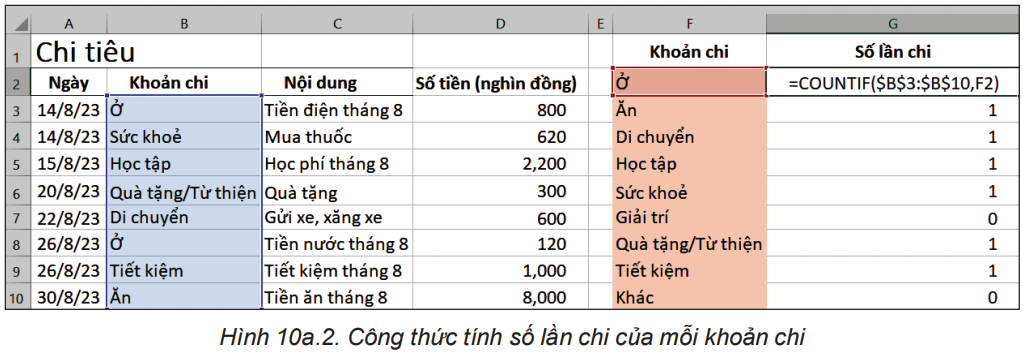 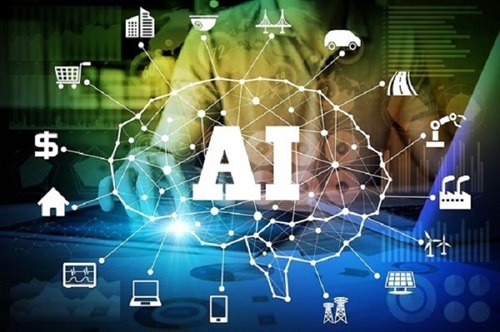 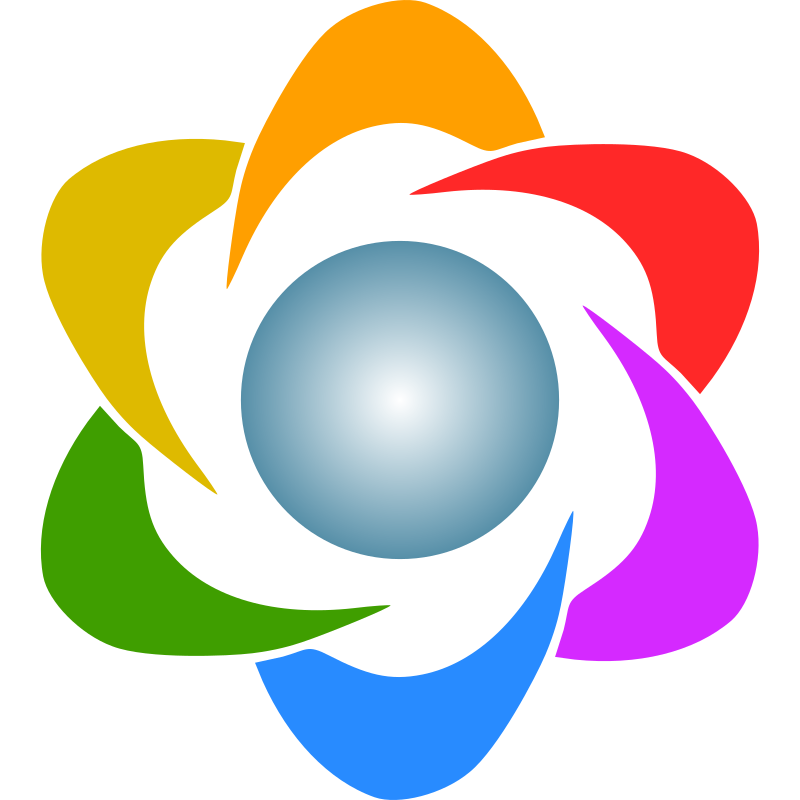 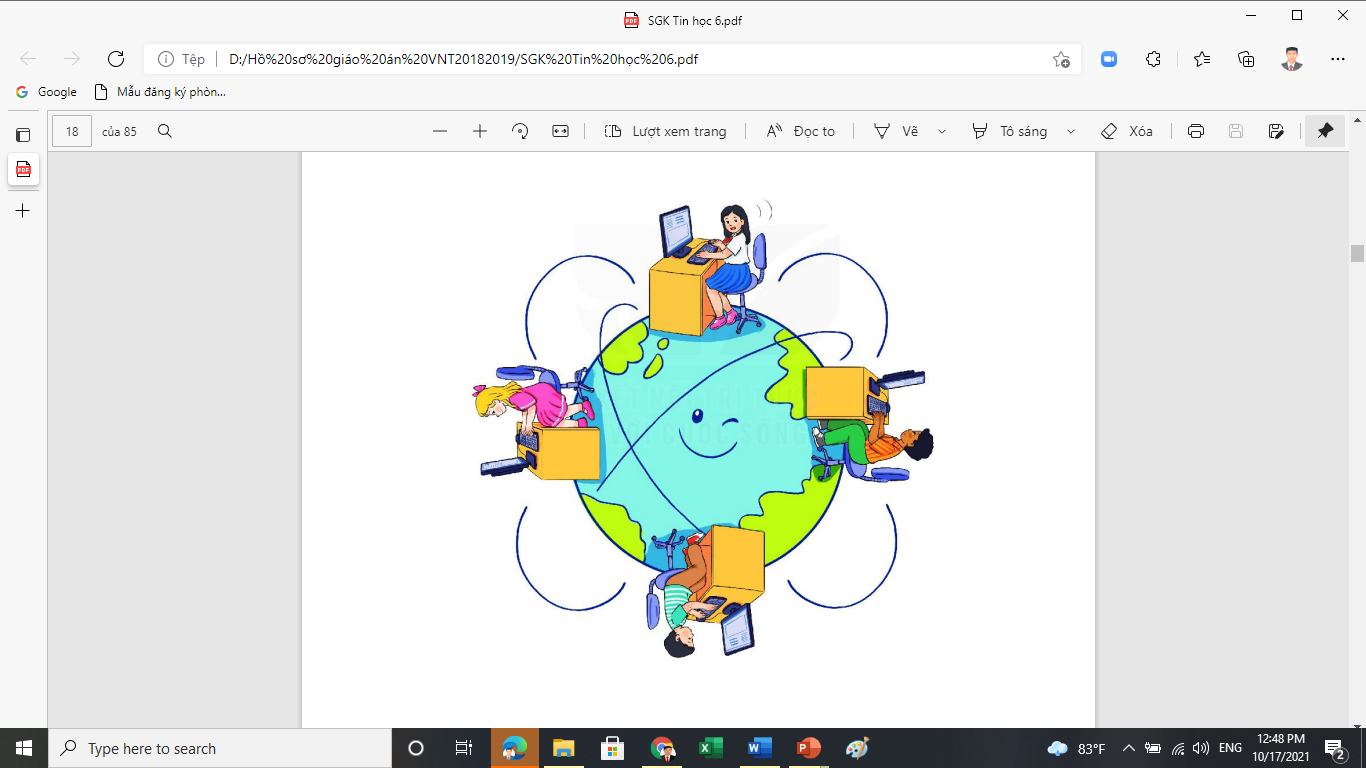 2. Thực hành: Sử dụng hàm COUNTIF
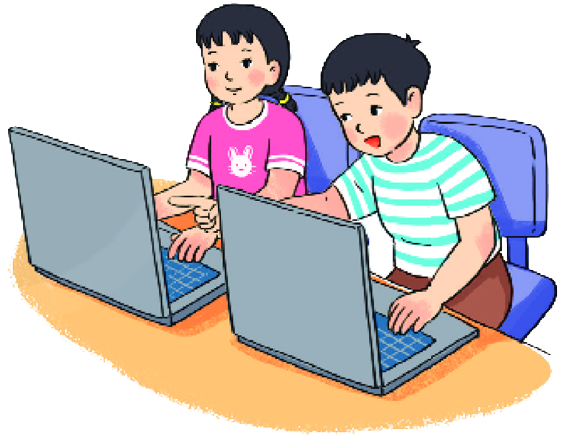 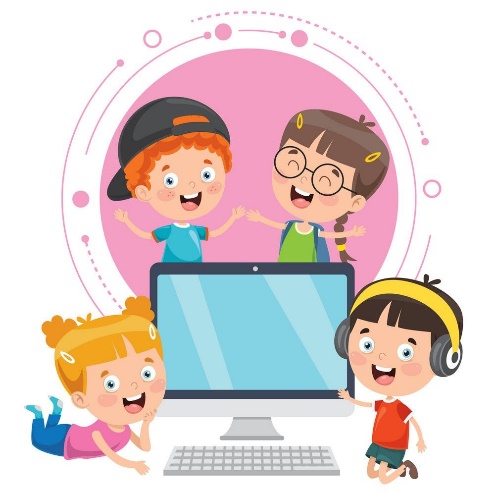 Nhiệm vụ: Sử dụng hàm COUNTIF để tổng hợp chi tiêu theo mỗi khoản. 
Hướng dẫn 
a) Tính số lần chi của mỗi khoản chi trong trang tính Chi tiêu 
– Mở tệp bảng tính TaiChinhGiaDinh.xlsx, chọn trang tính Chi tiêu. 
– Nhập dữ liệu cho trang tính để được kết quả tương tự như Hình 10a.1. 
– Tại ô G2, nhập công thức =COUNTIF($B$3:$B$10,F2) như minh hoạ trong Hình 10a.2. 
– Sao chép công thức trong ô G2 sang các ô từ G3 đến G10. 
– Lưu bảng tính.
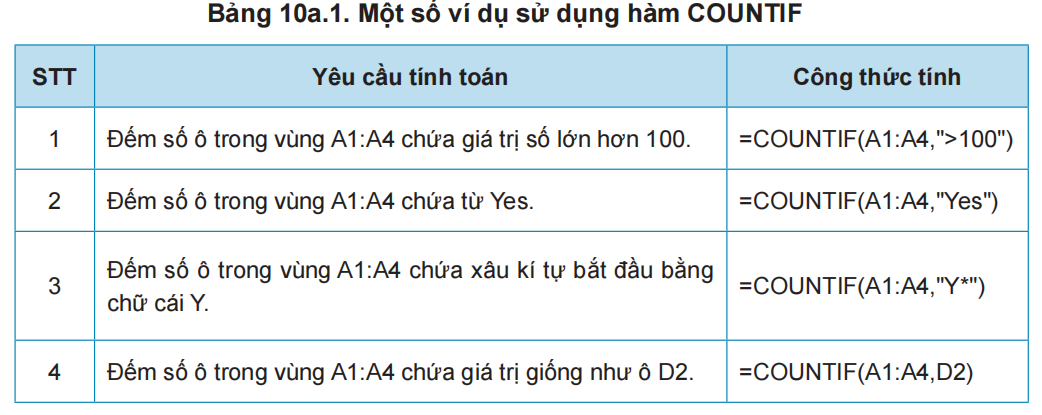 b) Tính số lần thu của mỗi khoản thu trong trang tính Thu nhập 
– Chọn trang tính Thu Nhập. 
– Nhập dữ liệu cho trang tính để được nội dung tương tự như Hình 10a.3
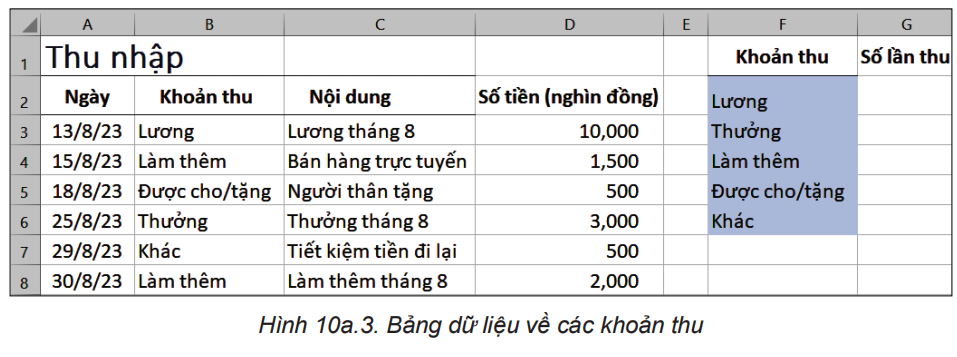 – Sao chép công thức trong ô G2 sang các ô từ G3 đến G6 để tính số lần thu của các khoản thu còn lại (Hình 10a.5).
– Sau đó Lưu tệp
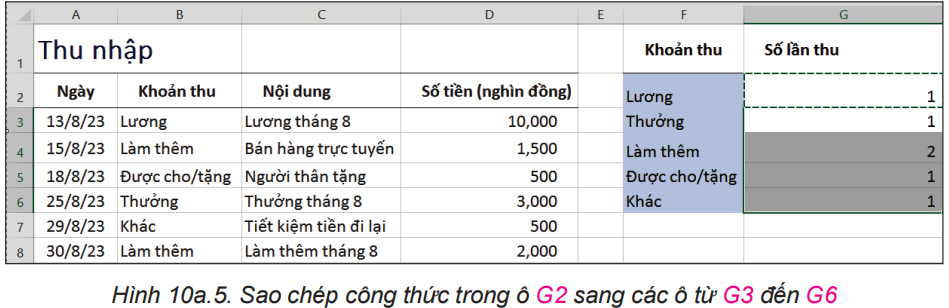 LUYỆN TẬP
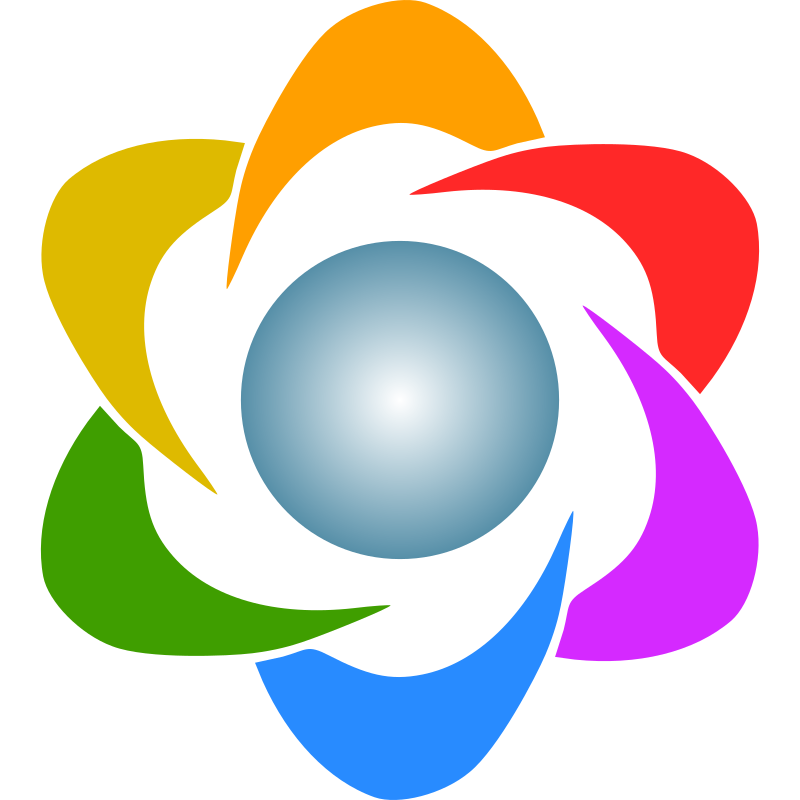 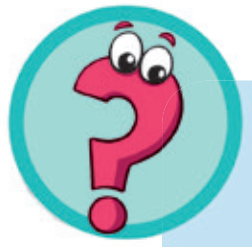 Công thức tính để đếm số ô trong vùng A2:A8 chứa giá trị số nhỏ hơn 90 là
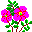 =COUNTIF(A2:A8,"<90").
=COUNTIF(A2:A8,>90).
=COUNTIF(A2:A8,">90").
=COUNTIF(A2:A8,<90).
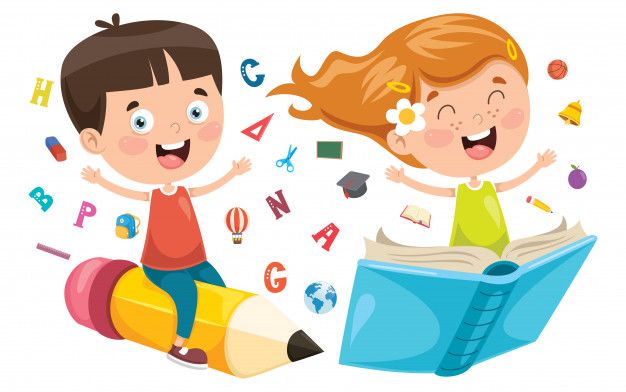 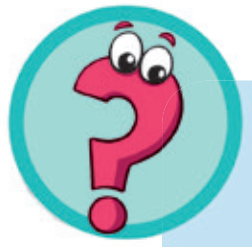 Công thức tính để đếm số ô trong vùng C1:C6 chứa từ “The” là
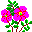 =COUNT(C1:C6,"The").
=COUNTIF(C1:C6,"The").
=COUNTIF(C1:C6,The).
=COUNT(C1:C6,The).
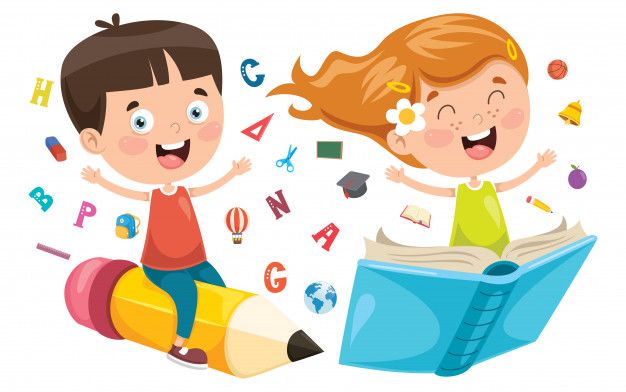 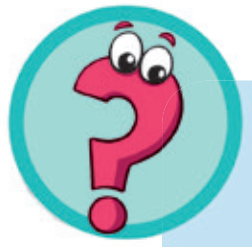 Hàm nào trong Excel dùng để đếm số ô tính trong vùng dữ liệu thoả mãn điều kiện?
COUNT.
SUMIF.
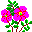 INDEX.
COUNTIF.
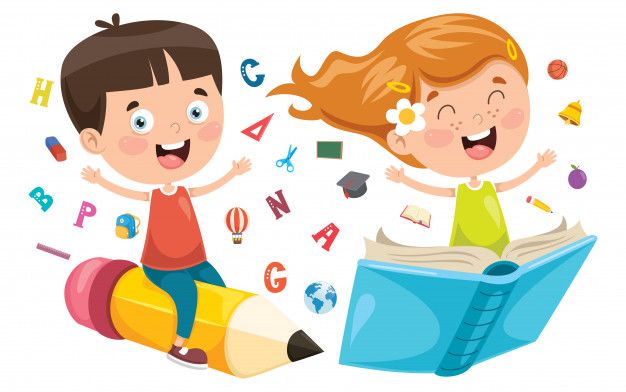 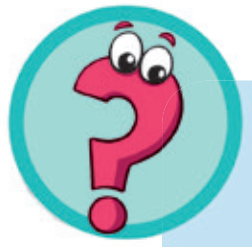 Công thức tính để đếm số ô trong vùng B3:B5 chứa giá trị giống như ô E7 là
=COUNT(B3:B5,E7).
=COUNTIF(B3:B5,"E7").
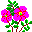 =COUNTIF(B3:B5,"=E7").
=COUNTIF(B3:B5,E7).
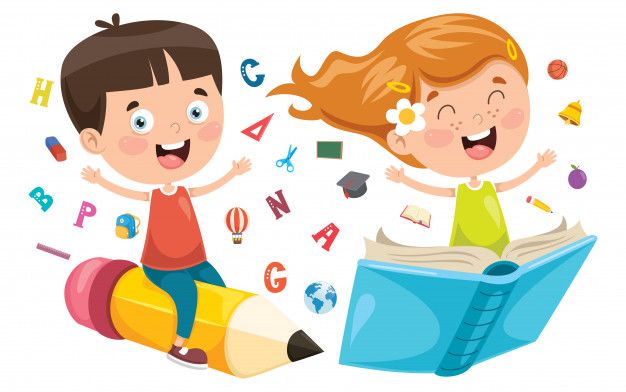 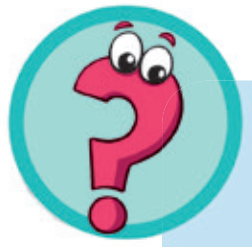 Công thức chung của hàm COUNTIF là
COUNTIF(criteria, range).
COUNTIF(range, criteria).
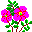 =COUNTIF(criteria, range).
=COUNTIF(range, criteria).
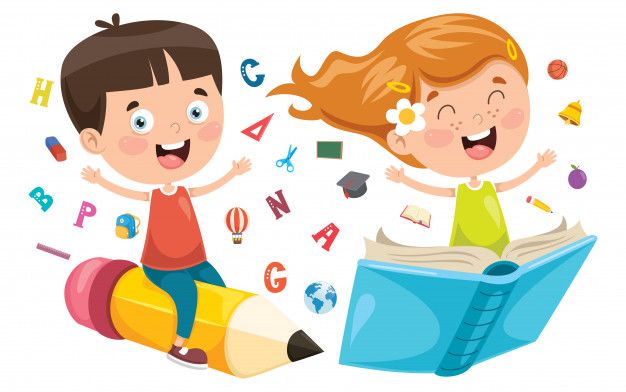 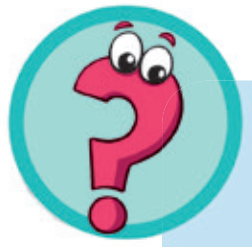 Trong công thức chung của COUNTIF, tham số range có ý nghĩa gì?
Số lượng các ô tính thoả mãn điều kiện kiểm tra.
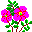 Phạm vi chứa các ô tính cần kiểm tra để đếm.
Điều kiện kiểm tra các ô tính trong phạm vi criteria.
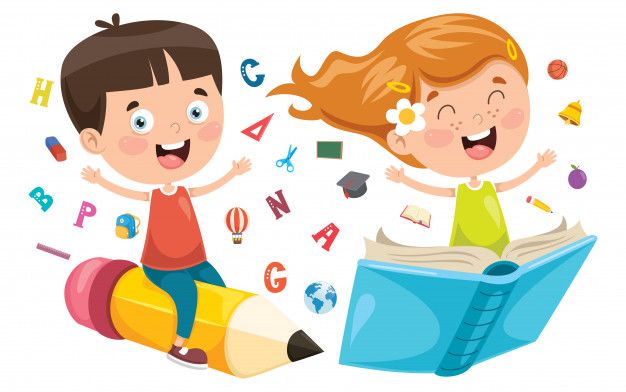 Phạm vi chứa các giá trị không hợp lệ.
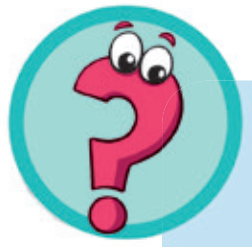 Công thức tính để đếm số ô trong vùng F2:F9 chứa xâu kí tự bắt đầu bằng chữ cái N là
=COUNTIF(F2:F9,"N").
=COUNTIF(F2:F9,"N_").
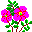 =COUNTIF(F2:F9,"N*").
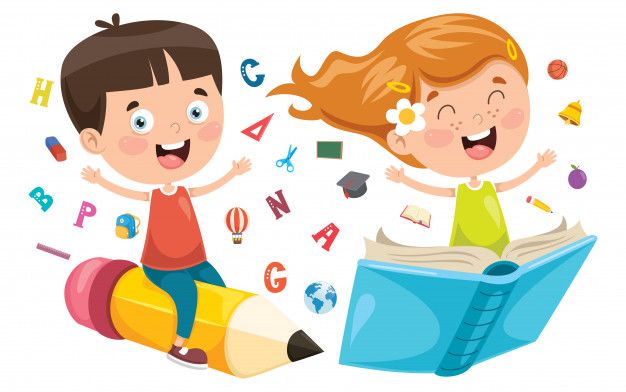 =COUNTIF(F2:F9,N*).
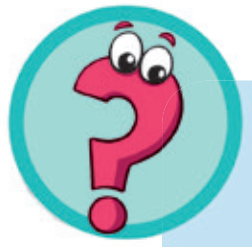 Trong công thức chung của COUNTIF, tham số criteria có ý nghĩa gì?
Phạm vi chứa các ô tính cần kiểm tra để đếm.
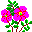 Điều kiện kiểm tra các ô tính trong phạm vi range.
Phạm vi chứa các giá trị không hợp lệ.
Điều kiện xác thực dữ liệu để tạo bảng tính.
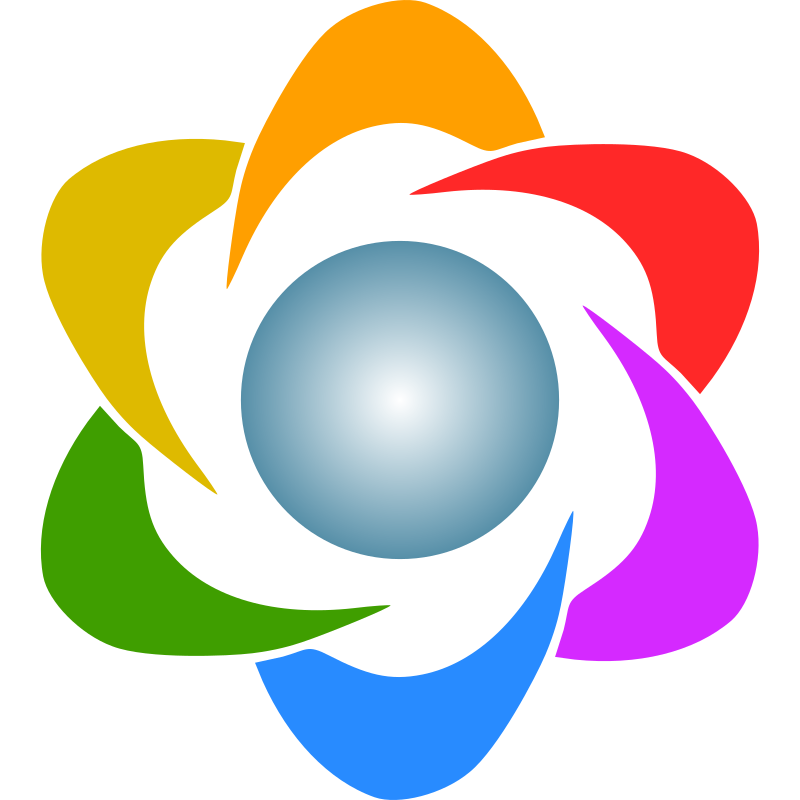 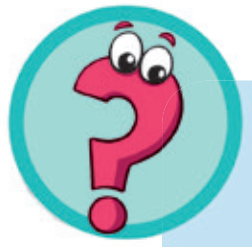 Công thức tính để đếm số ô trong vùng A7:A20 chứa từ có đúng 3 kí tự và kết thúc bằng “an” là
=COUNTIF(A7:A20,"*an").
=COUNTIF(A7:A20,"?an").
=COUNTIF(A7:A20,"_an").
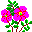 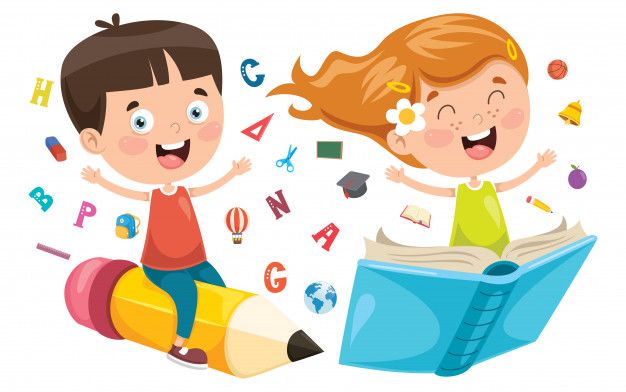 =COUNTIF(A7:A20," an").
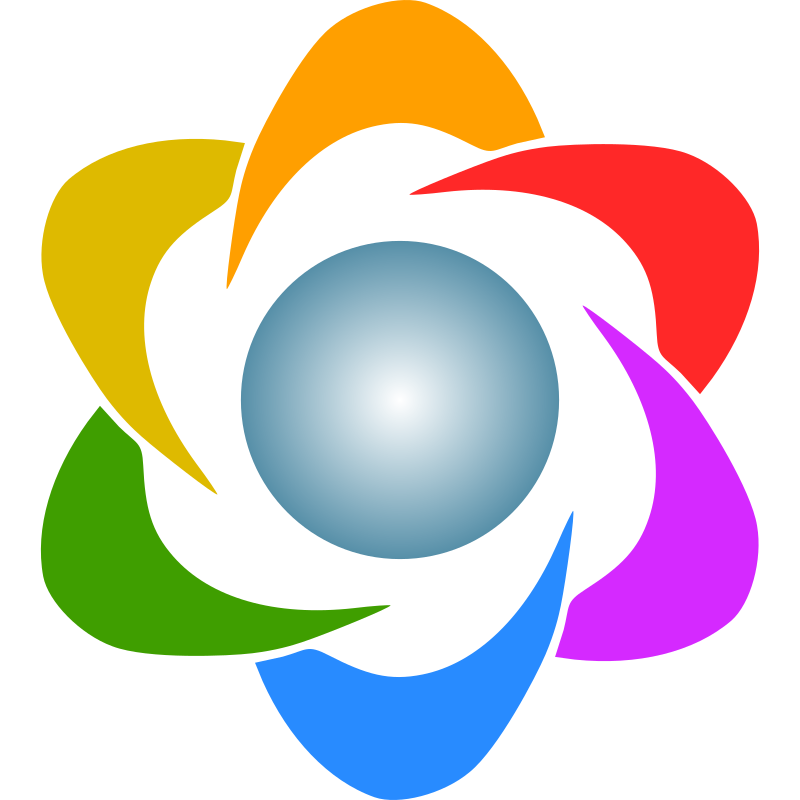 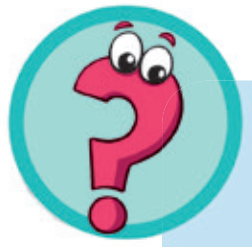 Công thức tính để đếm số ô trong vùng E4:E11 chứa giá trị số khác giá trị trong ô C5 là
=COUNTIF(E4:E11,"#"&C5).
=COUNTIF(E4:E11,"!="&C5).
=COUNTIF(E4:E11,“≠ "&C5).
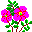 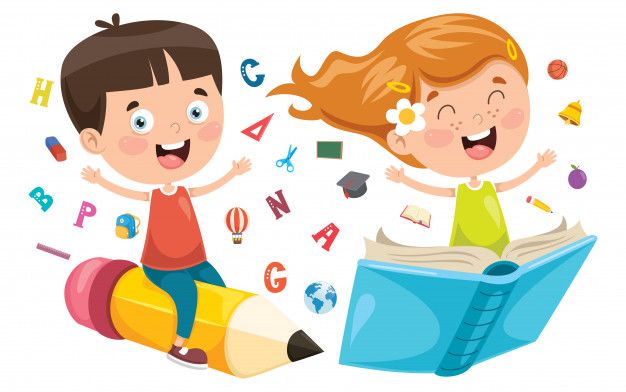 =COUNTIF(E4:E11,“<>"&C5).
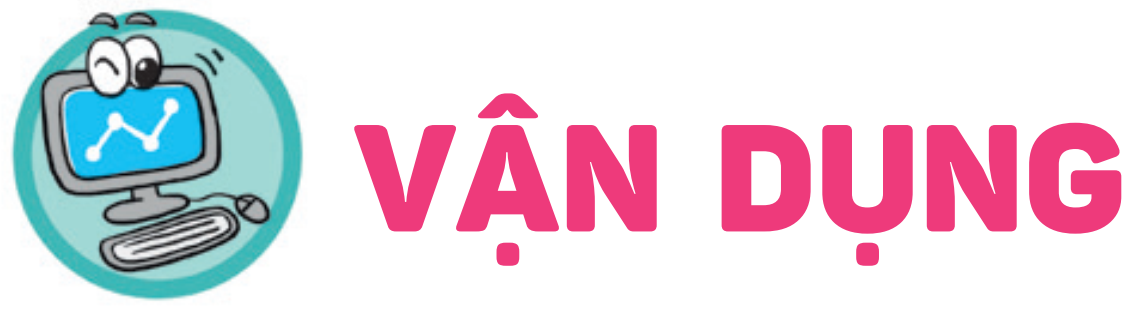 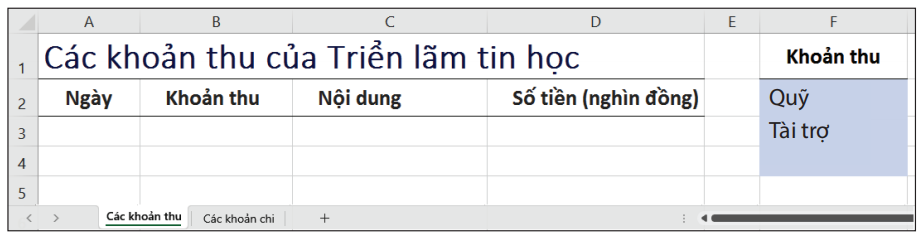 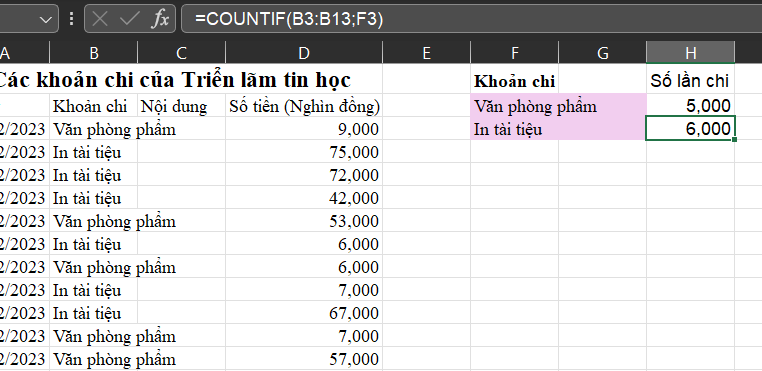 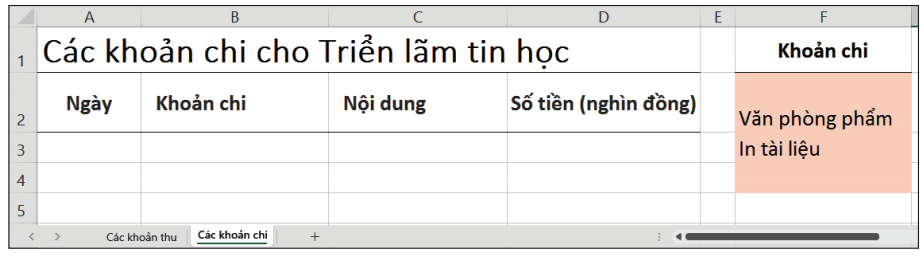